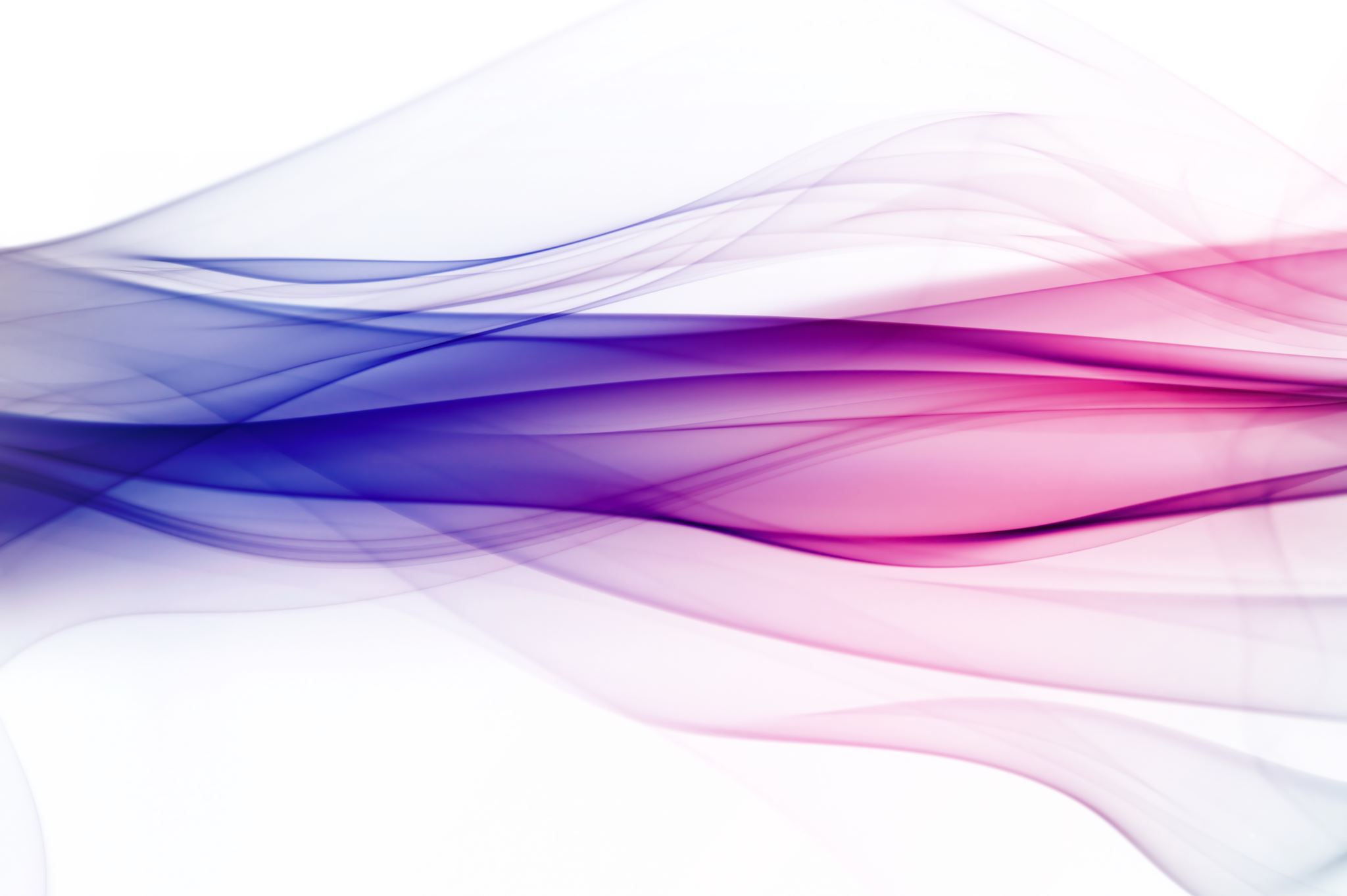 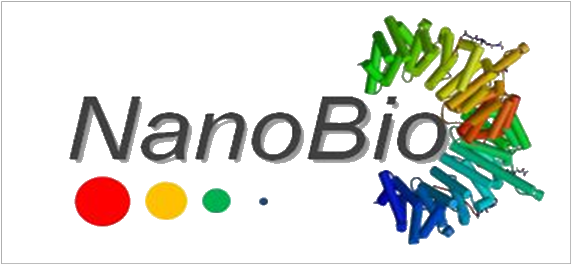 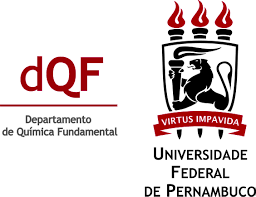 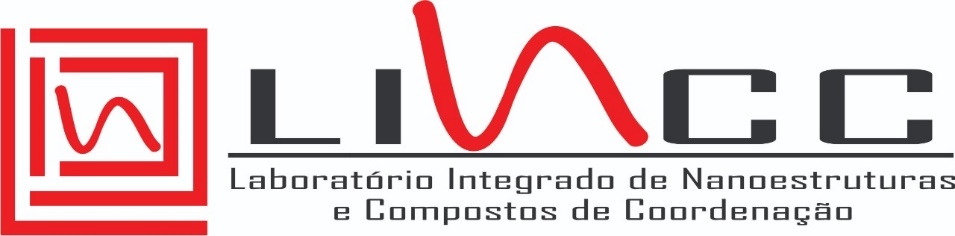 Bimodal nanoprobes containing AgInSe2 hydrophilic quantum dots and paramagnetic chelates for diagnostic magnetic resonance imaging
Rebeca Muniz de Melo1,*, Gabriela M. Albuquerque1, Goreti Pereira1,2, Giovannia A. L. Pereira1
1Department of Fundamental Chemistry, Federal University of Pernambuco, Recife, Brazil
2Department of Chemistry & CESAM, University of Aveiro, Portugal
*rebeca.muniz@ufpe.br
2
Introduction
Magnetic Resonance Imaging (MRI)
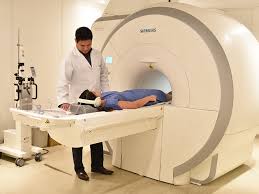 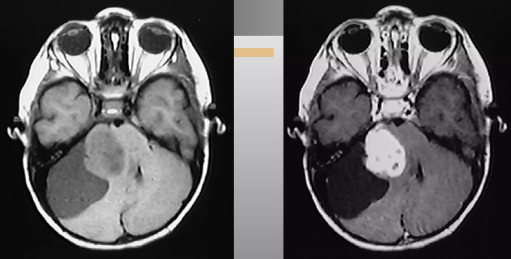 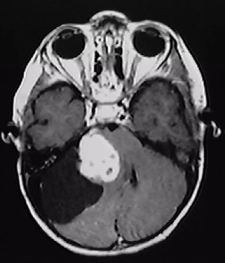 No contrast agent
With contrast agent
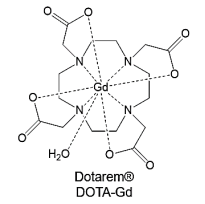 3
Introduction
Nanoparticulate Contrast Agents (CAs):
 Quantum Dots - QDs
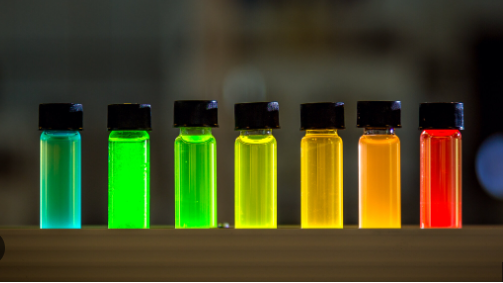 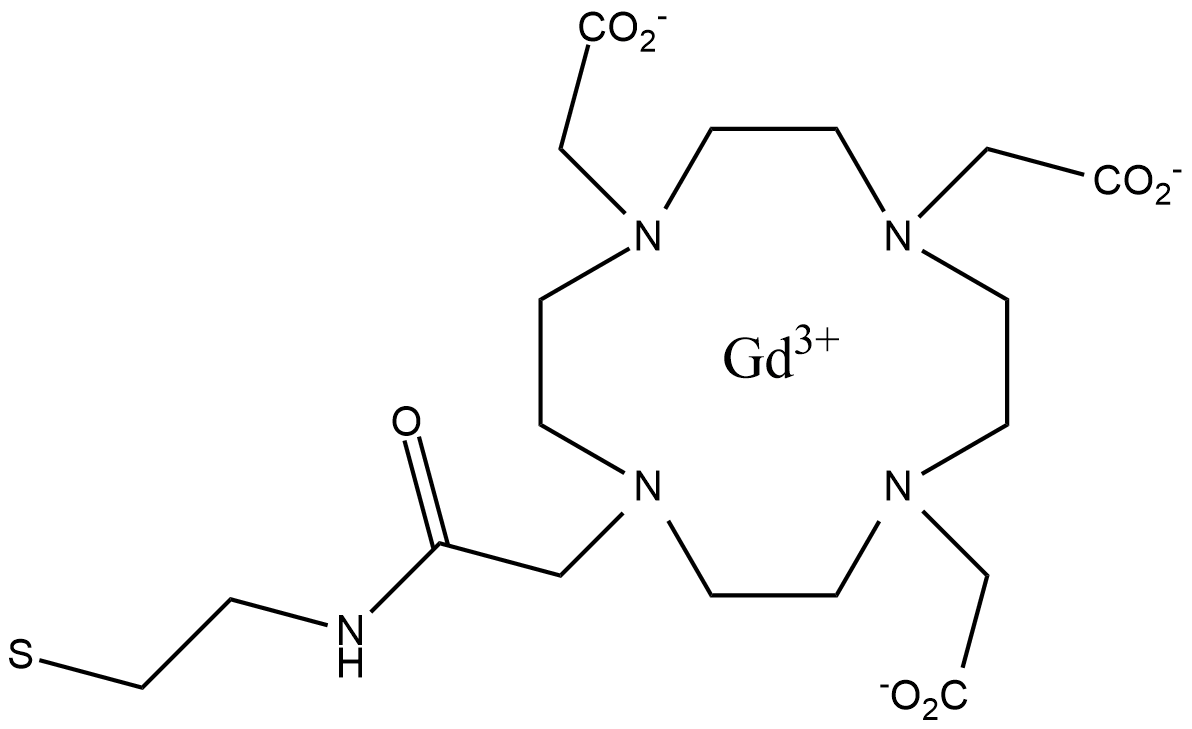 QD
CAs more efficient
With high relaxivities;
Increased technique sensitivity.
Bimodal Nanoprobes
4
Objectives
Prepare cadmium-free QDs (AgInSe2) and conjugate them with Gd3+ complexes, for the preparation of bimodal probes that combine paramagnetic and optical properties for diagnostic imaging.
5
Methodology
The QDs were characterized by UV-Vis absorption (Evolution 600 spectrophotometer, Thermo Scientific) and emission (LS 55 spectrometer, PerkinElmer) spectroscopy.
Preparation of AgInSe2 QDs (AISe)
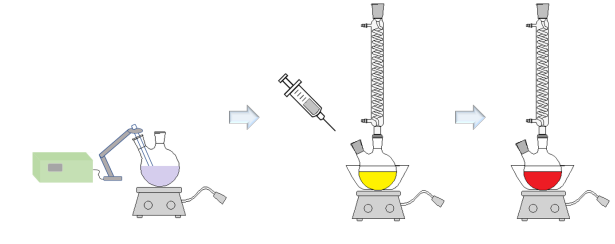 AgNO3 + In(NO3)3  + MSA
NaBH4
e 
Na2SeO3
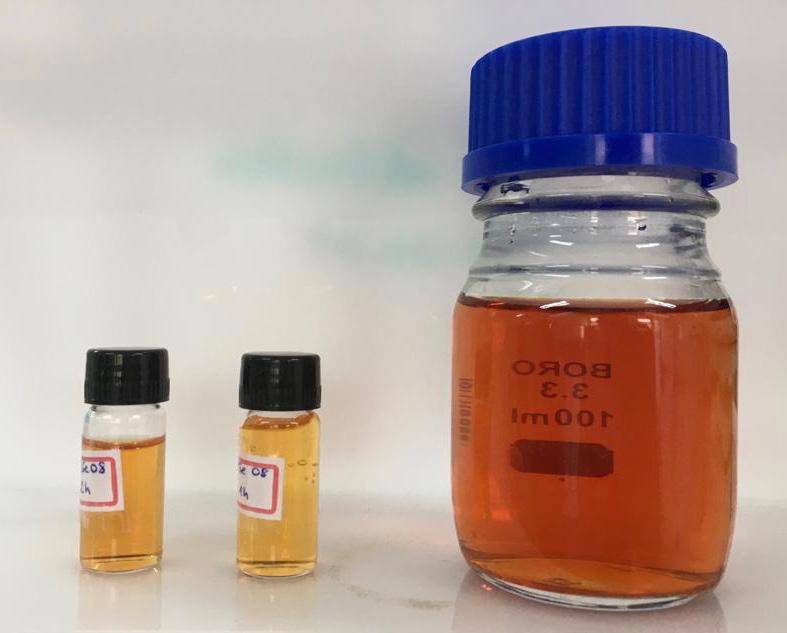 Miscellaneous parameters:
Temperature;
Molar ratio of Ag:In;
Quantity of MSA;
Quantity of Se;
Reaction time.
15 syntheses
6
Methodology
The complex was characterized by relaxometry (Minispec Bruker 20 MHz) and the xylenol orange test using a UV-Vis absorption spectrophotometer.
Preparation of the complex Gd3+ : DOTA-Gd-CYA
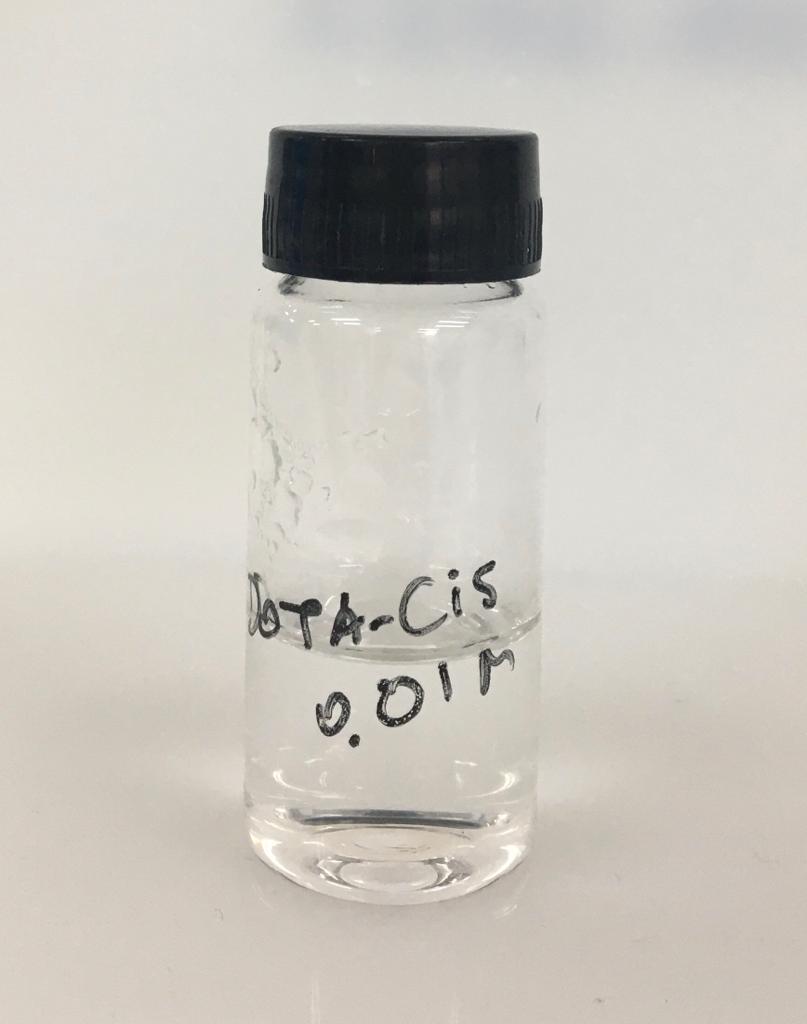 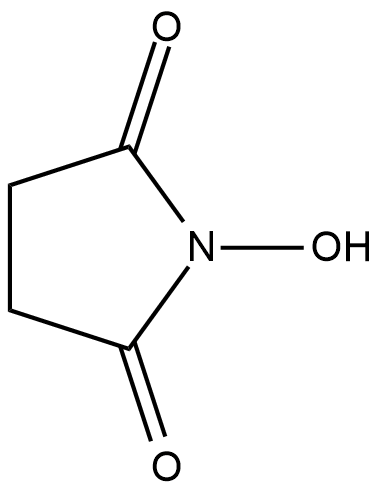 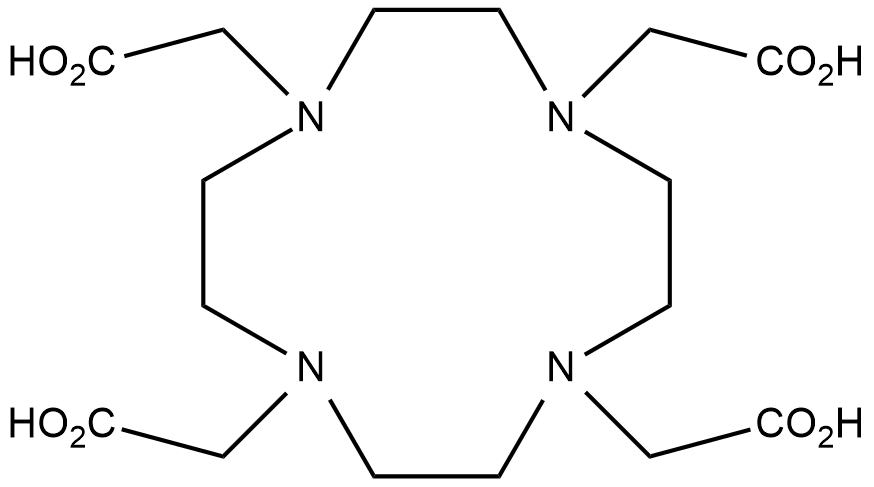 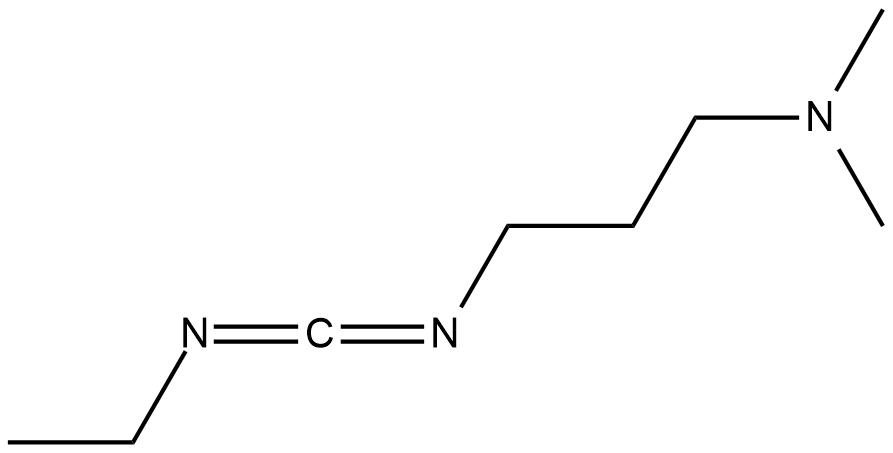 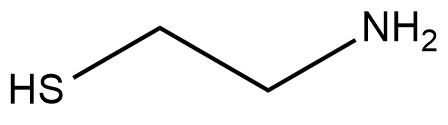 cysteamine (CYA)
EDC
NHS
DOTA
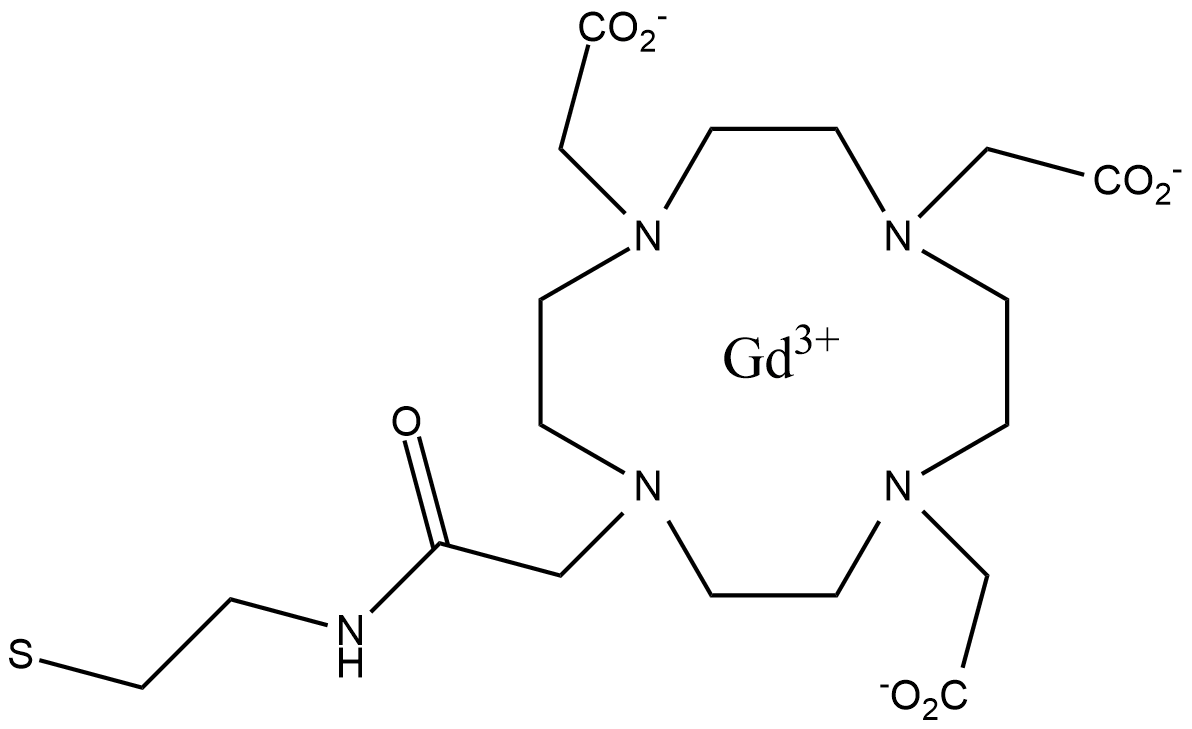 Gd3+
(GdCl3)
DOTA-CYA
7
Methodology
The bimodal systems were characterized by UV-Vis absorption and emission spectroscopy and by relaxometry.
Preparation of the Bimodal System (AISe-DOTA)
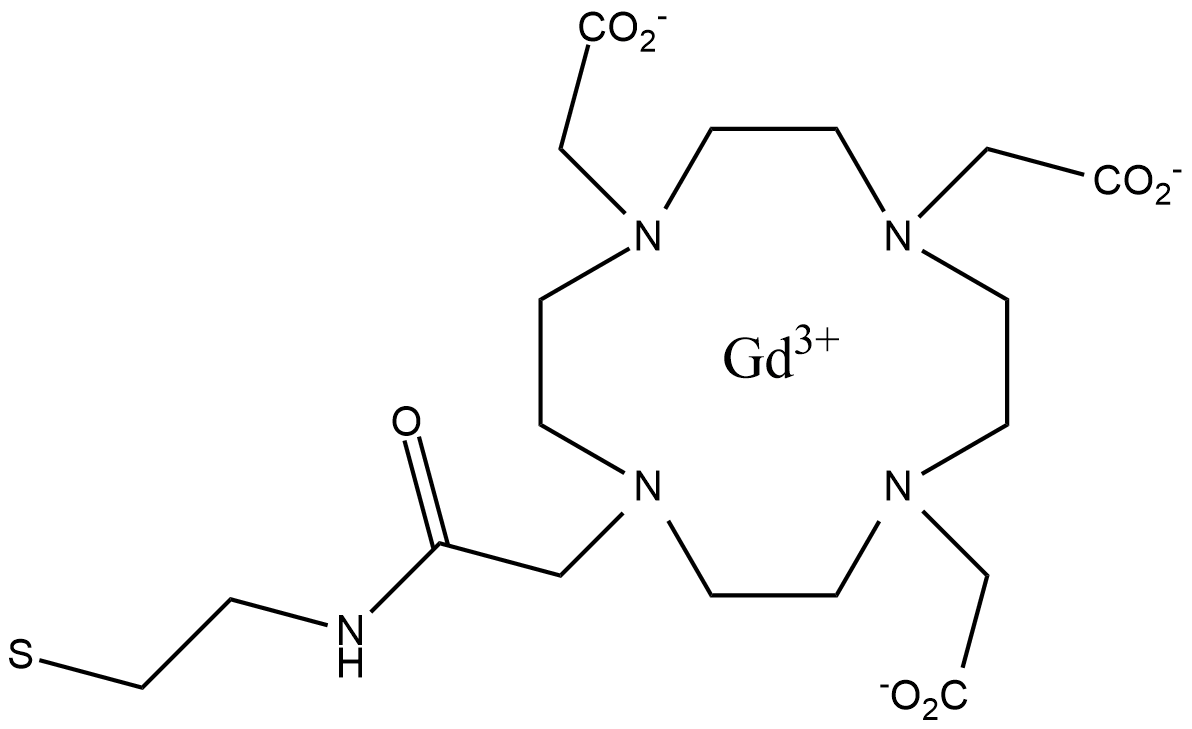 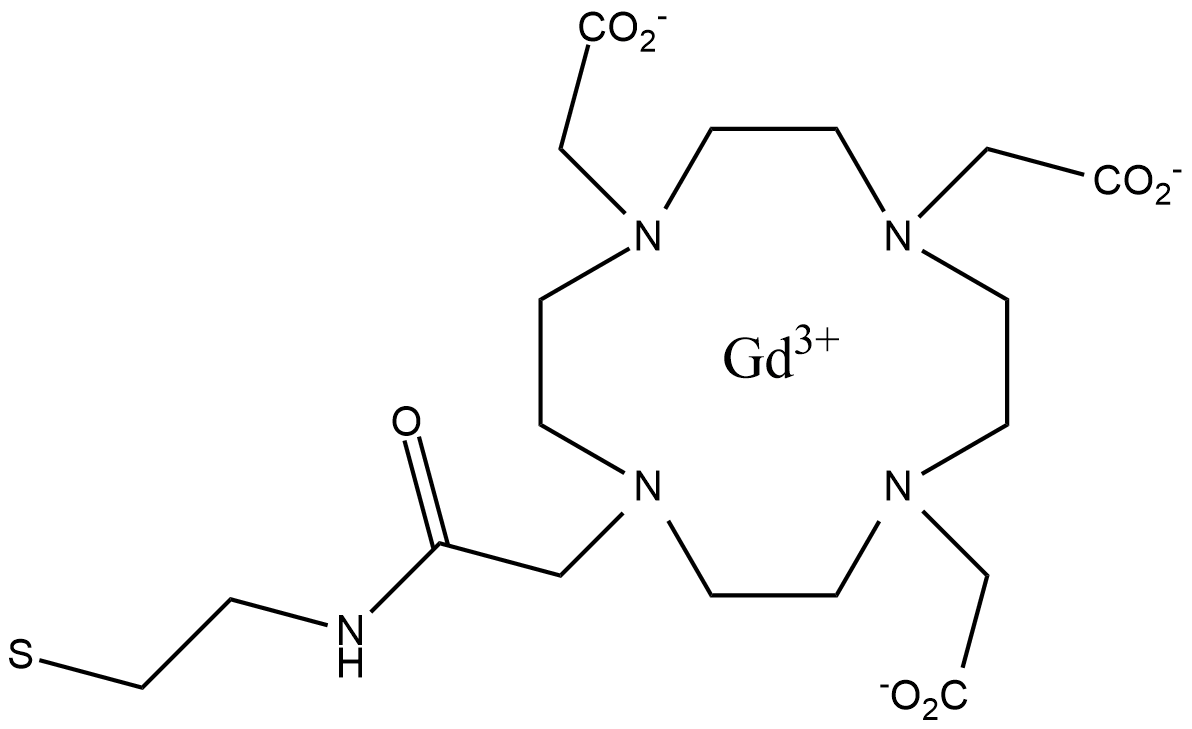 AgInSe2
AgInSe2
Quantum Dot
DOTA-CYA
Bimodal System
(AISe-DOTA)
8
Results
Preparation of AgInSe2 QDs (AISe)
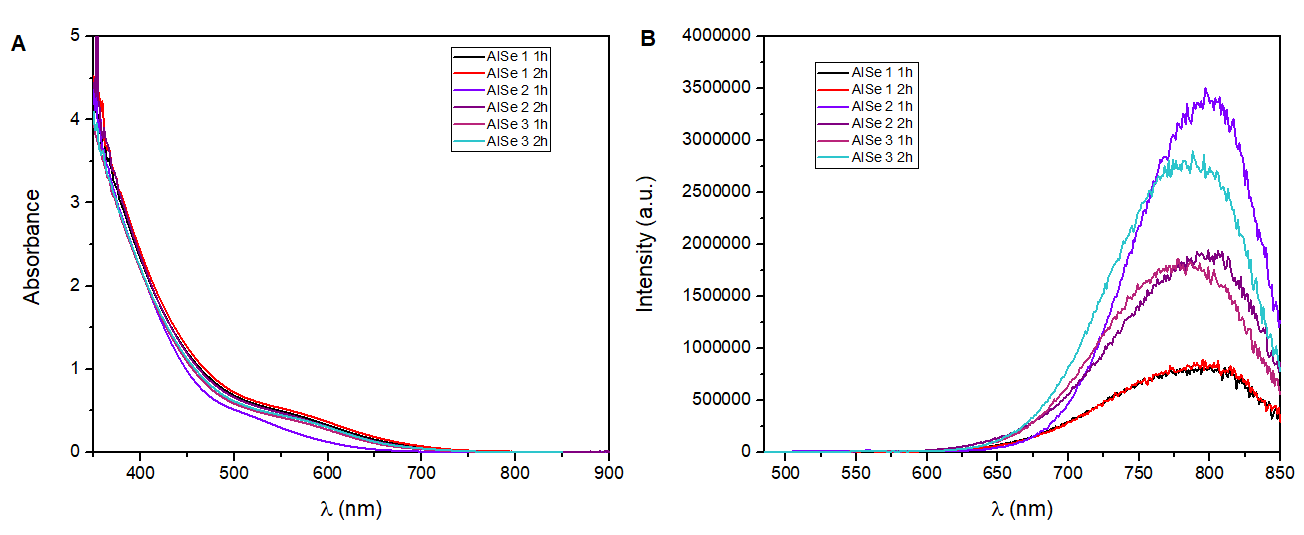 Emission spectra of AISe QDs syntheses.
Absorption spectra of AISe QDs syntheses.
9
Results
Preparation of the complex Gd3+ : DOTA-Gd-CYA
Complexation yield of the Gd3+ complexes prepared with the DOTA linker, without and with the linker, and relaxivity of the prepared complexes (20 MHz and 37 ºC).
CAs used clinically (DOTA-Gd = 3.4 mM-1s-1, at 20 MHz and 37 ºC, in water).
10
Results
(DOTA-Gd = 3,4 mM-1s-1, à 20 MHz and 37 ºC, in water)
Preparation of the Bimodal System (AISe-DOTA)
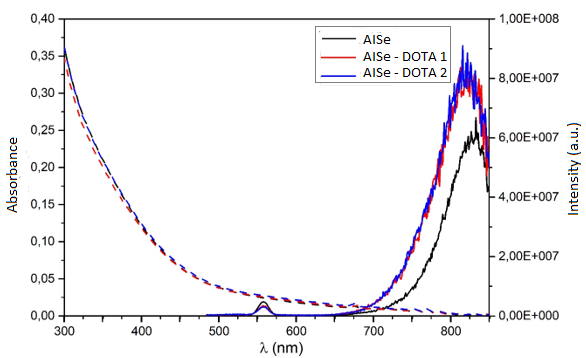 Found values of longitudinal relaxivity r1 of bimodal systems (20 MHz em 25 °C and 37 ºC).
*per Gd3+, considering the total DOTA-Gd added.
Absorption and emission spectra of the bimodal system QD+DOTA-CYA (AISe-DOTA) and QD.
11
Conclusion
The heating methodology used to prepare the complexes proved to be effective;

With a promising and easy-to-execute conjugation route;

The prepared bimodal systems have the potential to be used as contrast agents for optical and magnetic resonance imaging.
12
Acknowledgment
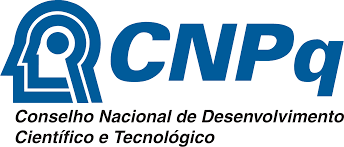 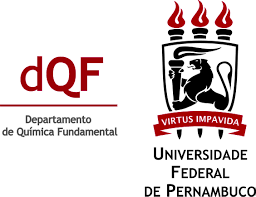 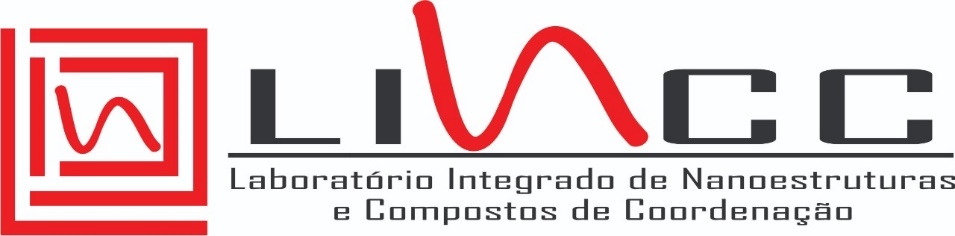 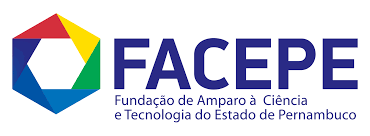 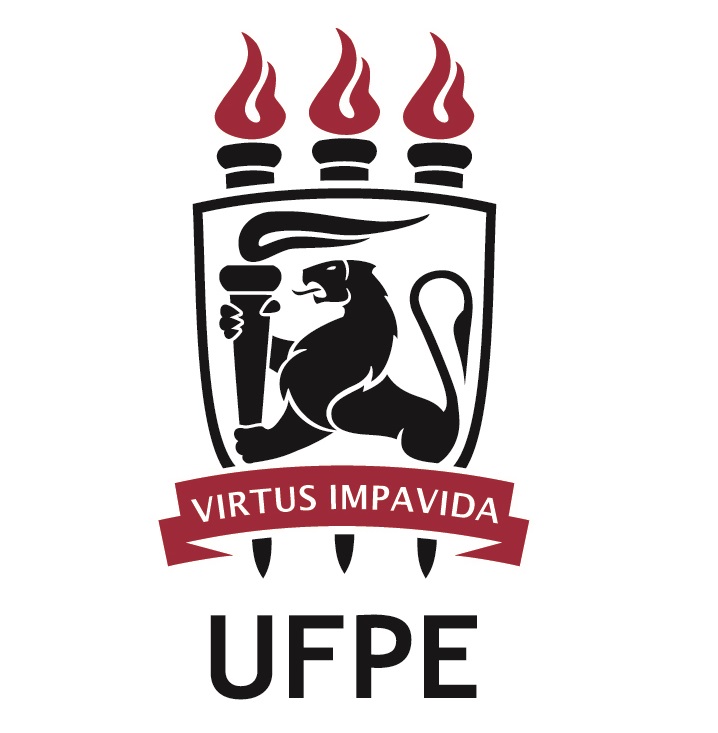 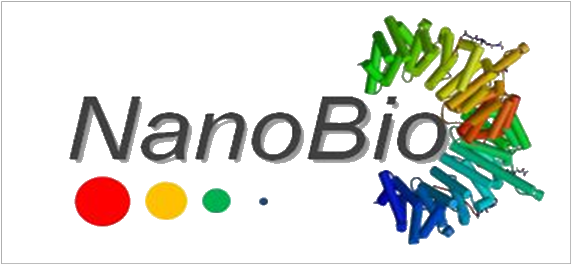 13
Thank you!!